LES SIX SYSTÈMES DU MEQ
Les plus utiles aux gestionnaires d’établissements d’enseignement privés
 du préscolaire, du primaire et du secondaire

Christian LeBlanc | Directeur des services pédagogiques (secondaire), FEEP
FÉVRIER 2023
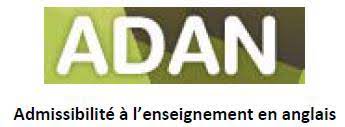 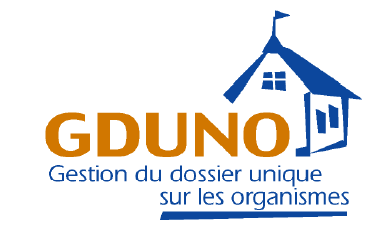 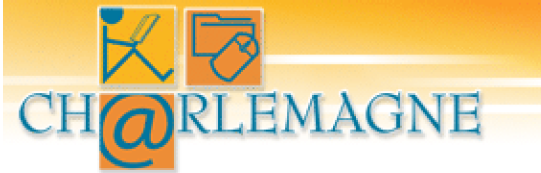 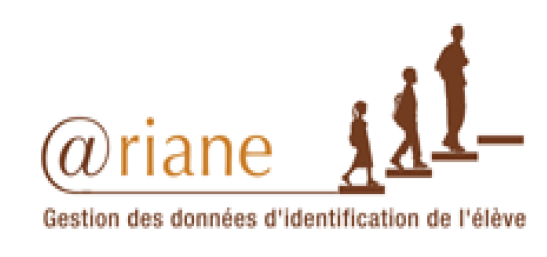 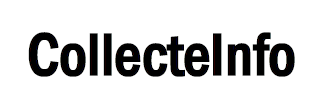 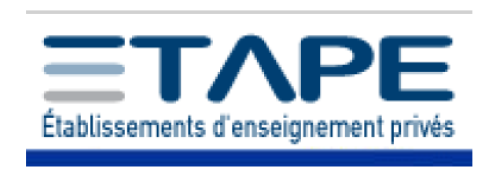 Les six systèmes du MEQ les plus utiles
Système ARIANE
Attribution d’un code permanent aux élèves qui fréquentent le réseau scolaire québécois.
Gestion des demandes d’attribution de code permanent à l’élève ; il le suit tout au long de sa formation scolaire. 

Le code permanent est essentiel pour faire la déclaration de l’effectif scolaire dans Charlemagne. 
Une demande doit être transmise le plus tôt possible pour tout élève de votre établissement qui ne possède pas de code permanent.
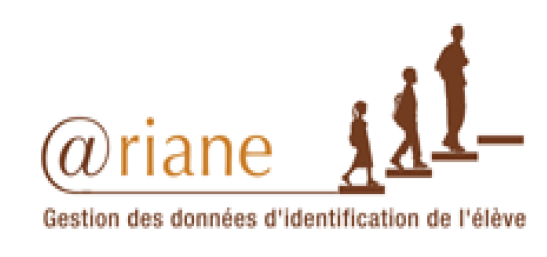 Système ARIANE
Accessible à longueur d’année.
Comme il fournit les codes permanents, il est un préalable pour tous les travaux des autres systèmes ministériel. 
Pour obtenir un accès à ARIANE, il faut remplir le formulaire de l’entente de confidentialité qui permet de désigner une personne responsable et le faire parvenir à ariane-sau@education.gouv.qc.ca . 
Le lien vers le site Ariane est www.education.gouv.qc.ca/ariane  .
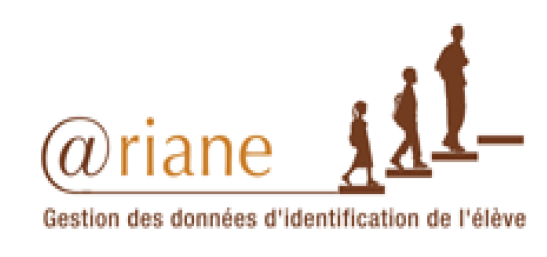 Système ADAN
Gestion de l’admissibilité à l’enseignement en anglais (AEA) conformément aux dispositions de la Charte de la langue française.
Traitement des demandes d’admissibilité acheminées par les organismes scolaires jusqu’à l’émission des déclarations d’admissibilité à l’enseignement en anglais, et les autorisations aux enfants séjournant au Québec de façon temporaire.
Par cette application, l’organisme scolaire peut transmettre une demande d’admissibilité à l’enseignement en anglais et faire le suivi de l’état de traitement d’un dossier d’un élève pour confirmer ou vérifier son admissibilité.
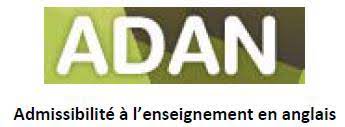 Système ADAN
Le système ADAN est accessible à longueur d’année. Les périodes importantes sont la rentrée scolaire et la période qui suit l’inscription scolaire des nouveaux élèves. 
Pour obtenir un accès à ADAN, l’organisme scolaire doit, dans un premier temps, signer une entente de confidentialité avec le Ministère. 
Pour obtenir le code d’utilisateur et le mot de passe, et pour connaître les particularités des profils ou divers renseignements, contacter adan-pilotage@education.gouv.qc.
Le lien vers le site ADAN est www.education.gouv.qc.ca/adan
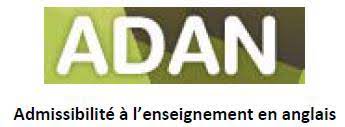 Système CHARLEMAGNE
Vaste système informatique qui contient l’ensemble des dossiers des élèves du Québec.

Ce système permet de gérer la déclaration de fréquentation des élèves, d’assurer le financement accordé aux organismes scolaires et de sanctionner les études secondaires des élèves.
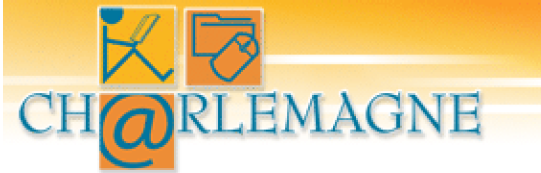 Système CHARLEMAGNE
Vous pourrez, entre autres, …
Vérifier le parcours d’un élève
Déclarer la fréquentation d’un élève
Inscrire un élève à une épreuve ministérielle
Transmettre les résultats obtenus par un élève
Obtenir un bilan
Générer plusieurs rapports de gestion et de suivi. 


Ce système permet donc des échanges d’information importants entre les organismes scolaires et le MEQ.
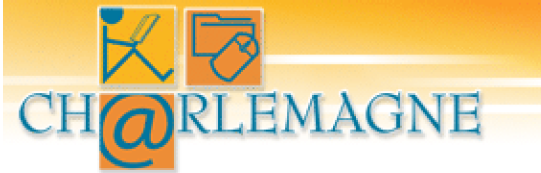 Système CHARLEMAGNE
Pour consulter les dates importantes, des documents, des capsules d’information et divers renseignements, se rendre dans le dans le site extranet de CHARLEMAGNE.

 Pour obtenir un accès à CHARLEMAGNE, il faut signer une entente de confidentialité avec le MEQ.

Le lien vers le site CHARLEMAGNE est www.education.gouv.qc.ca/charlemagne
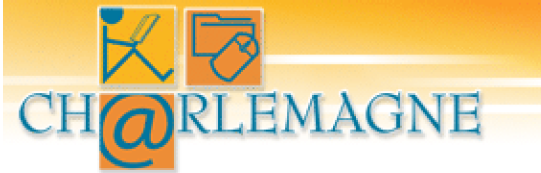 Système COLLECTE-INFO
Chaque année, le MEQ envoie plusieurs demandes d’information aux établissements d’enseignement privés par le système COLLECTE-INFO.

L’accès donné à un gestionnaire d’établissement d’enseignement privé comprend notamment : 
Les formulaires de demande et de reddition de compte des allocations supplémentaires. 
Les enquêtes et sondages ministériels.
Les rapports de suivi ou de bilan.
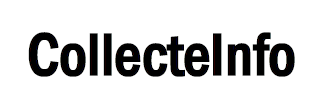 Système COLLECTE-INFO
COLLECTE-INFO permet de faire, notamment, une demande en lien avec certaines règles budgétaires des établissements d'enseignement privés agréés aux fins de subventions. 

Pour faciliter la gestion de l’ensemble des possibilités qui s’offrent à l’établissement, un calendrier annuel de gestion de transmission des formulaires a été établi.
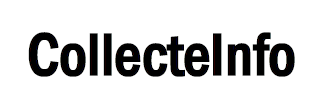 Système COLLECTE-INFO
Des tutoriels ont aussi été créés pour faciliter la compréhension du fonctionnement du portail COLLECTE-INFO. 

Pour obtenir un accès à Collecte-info, il faut contacter le pilote du système en écrivant un courriel à collecteinfo@education.gouv.qc.ca. 

Le lien vers le site COLLECTE-INFO est www.education.gouv.qc.ca/collecteinfo .
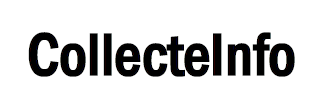 Système ÉTAPE
Permet à un établissement d’enseignement privé de faire une demande relative à son permis. 
Permet le traitement des informations pour les gestionnaires d’écoles privées et la Direction de l'enseignement privé (DEP). 
Le permis délivré à un établissement d’enseignement privé est valide pour une période déterminée.
Une demande de renouvellement ou de modification du permis (adresse, installation, services éducatifs ou programmes) doit être présentée au Ministère au plus tard le 1er novembre précédant l’année scolaire visée par la demande.
Pour les autres demandes citées ci-dessous, le gestionnaire doit communiquer avec la personne responsable de son établissement à la DEP : 
modification du nom de l’établissement ou de l’installation; 
modification du nom du titulaire du permis; 
renseignements demandés aux établissements d’enseignement privés sans échéance; 
vente, cession ou fusion; 
fermeture.
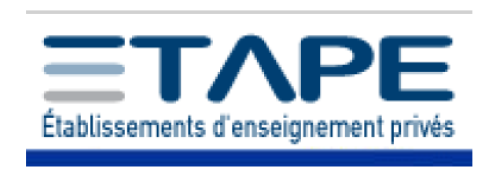 Système ÉTAPE
Pour obtenir un accès au système ETAPE, remplir le formulaire à cet effet, y joindre la résolution du conseil d’administration et transmettre le tout par courriel.
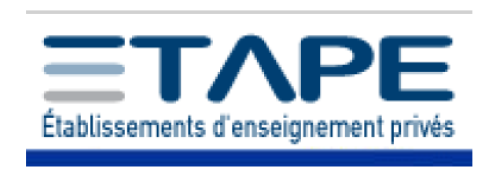 Système GDUNO
Système informatique du MEQ qui gère la base de données liée à la définition des organismes scolaires
Il contient notamment :
les codes d’organismes scolaires
les noms officiels
les coordonnées et les noms des directeurs.

On peut le comparer à un bottin téléphonique, même s’il est beaucoup plus élaboré et complexe. De plus, certains renseignements sont accessibles au grand public dans le site Web du Ministère à l’adresse http://www.education.gouv.qc.ca/trouver-une-ecole/  .
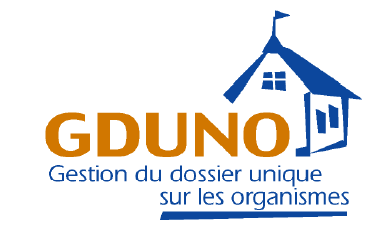 Système GDUNO
Plusieurs applications ministérielles valident leurs données par GDUNO. Par exemple :
lorsque le système Charlemagne reçoit une déclaration d’élèves, il vérifie dans GDUNO si l’organisme est valide, s’il peut offrir ce service éducatif, cette langue ou ce programme. 
pour les communications avec les divers responsables d’établissement.
Chaque établissement est responsable de valider et de modifier certains éléments de la fiche de l’établissement et de ses installations. 
GDUNO est accessible à longueur d’année. Cependant, il est fortement conseillé de vérifier les renseignements après le 1er juillet                               en prévision de la prochaine rentrée scolaire.
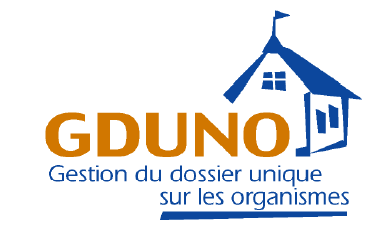 Les mots clés
ARIANE			 	CODE PERMANENT
ADAN			 	ENSEIGNEMENT EN ANGLAIS
CHARLEMAGNE			DÉCLARATION
ÉTAPE				PERMIS DE L’ÉTABLISSEMENT
GDUNO				COMMUNICATION AVEC LE MEQ
5 POINTS À RETENIR
Nommer les personnes responsables pour chacun de ces systèmes.
Idéalement, pour la saine gestion des risques, il devrait y avoir plus d’une personne qui connaissent chacun des systèmes.
Assurez-vous de valider vos accès en prévision d’une nouvelle rentrée scolaire.
Utilisez les adresses courriels de soutien aux tâches en cas de questions.
Il est important de mettre vos informations à jour dans le système GDUNO afin de recevoir les communications du MEQ.
LES SIX SYSTÈMES DU MEQ
Les plus utiles aux gestionnaires d’établissements d’enseignements privés
 du préscolaire, du primaire et du secondaire
FÉVRIER 2023